University Pension Plan (UPP)	Town Hall Presentation
April 28, 2023
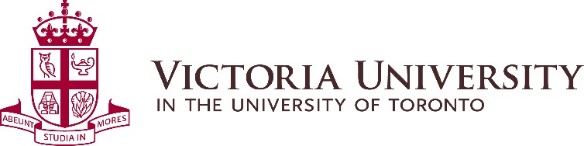 Welcome UPP & Introductions!
FROM UPP:
Kathy Johnson, Chief Engagement and Strategy Officer, UPP
Andrew Naples, Managing Director, University Sector and Stakeholder Engagement, UPP
Nancy Schryburt, Managing Director, Pension Service, UPP
Isabelle Duchaine, Engagement Manager, UPP

FROM UPP SPONSOR BOARD: 
Trevor Rodgers, Employer Sponsor, University of Toronto
Lisa Kramer, Employee Sponsor, University of Toronto
Colleen Burke, Employee Sponsor, United Steelworkers
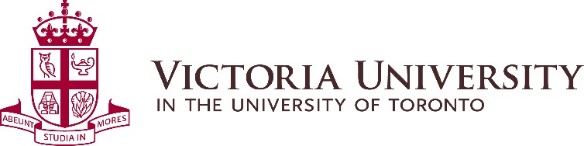 Why are we here ?
To learn why Victoria University is exploring a merger to UPP 

To learn more about UPP 

To gain familiarity about the similarities and differences between the Current Vic Pension Plan and UPP 

To understand how your Victoria University service and pension benefit will be protected in a merger to UPP 

To find out about next steps
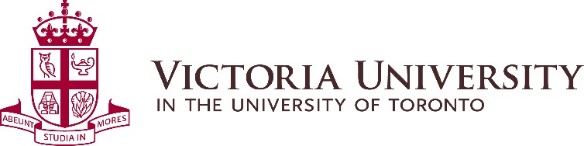 [Speaker Notes: There are significant pressures with this type of plan so I will talk to you about what these are in a minute and why this is important 
UPP is a multi-employer jointly sponsored pension plan program and you will learn more about what this means 
You will also learn about the similarities and differences between the plan 
And How your service and pension benefit would be protected if we merge 
Finally, you’ll find out what happens next and what you need to do]
Why is the University considering a merger with  UPP?
Increased concern from Provincial government about long term viability of single-employer defined benefit pension plans – pressure to change structure of plan 

Single-employer plans at Ontario universities face a unique mix of regulatory pressures

Increased costs required to fund the plan
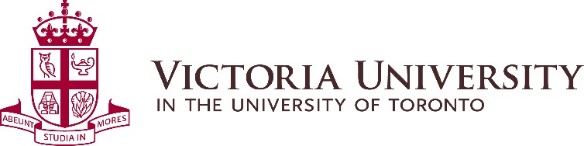 [Speaker Notes: The Vic Pension plan is a single employer defined benefit pension plan. A defined benefit plan means that pension income is defined (a certain percentage of your salary x years of service = your pension. The key part of a defined benefit plan is that if the pension plan’s assets cannot cover the promised payments to retirees, the employer – must cover the deficit in the plan. There are significant pressures with this type of plan so I will talk to you about what these are in a minute and why this is important 

Political: 
Steady decline of DB and DC plans in Canada since the mid-1970s. 
In both the public and private sector, employers have been closing or rolling back pensions. They have lowered inflation protection of their plans, reduced the benefit formula and in many cases especially in the private sector, converting to Defined Contribution plans for all new hires.  This has contributed to pressure and scrutiny from government as they pay more attention to public sector and university pensions in general and make a case to change to defined contribution plan.

Financial: 
Defined benefit pension plans face financial pressures
Life expectancy has increased, retirees are living longer- plans pay pensions for longer periods of time than in the past; requires more money from the plan. 
Single-employer plans, given that they are much smaller than multi-employer plans, are more vulnerable in a bad stock market

Regulatory: 
Single-employer plans at Ontario universities also face a unique mix of regulatory pressures. 
Ontario law requires every single employer plan to undergo a “solvency valuation” to determine if the pension fund would have enough money to cover all of its promised payments with its current funds if it ‘terminated’.   This is a “worst-case” scenario – in our case, it assumes that the University ceases operations immediately.  
While this solvency requirement might make sense for some private sector employers, many people have recognized that it does not really fit in the post-secondary education sector; little chance that a major Ontario university would cease operations altogether. 
University still has to pay millions in solvency payments]
Why is the University considering a merger with  UPP?
Strength in numbers: Several universities participating in UPP mean a higher asset pool for investments for increased financial strength and viability; risks are shared 

Protection: The structure of a Defined Benefit Plan remains in place

Joint governance: Employees/unions and University administration are jointly responsible for governance of the Pension Plan
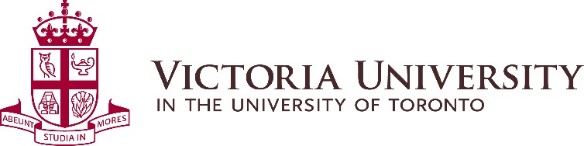 [Speaker Notes: combining the pensions for a number of universities will produce a much bigger pool of assets, and allows the plan to invest at a scale that supports better management of longevity and risk
JSPPs are exempt from all of the solvency payments required by the Ontario government. No more special payments

Joint Governance in decisions, benefits, contributions, and funding 
In our current plan, employees ave no formal role .]
Where are we now?
Fall 2022
Victoria University receives mandate from the Board of Regents to proceed with exploring the UPP conversion process.
A Vic U Steering Committee was created and a dedicated Project Manager was appointed
Vic U has retained legal counsel and an Actuary 

	Winter 2023 
A UPP Advisory Committee for Vic U was created with reps from Vic’s USW, UTFA and PM&C employee groups
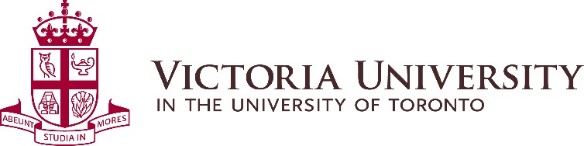 Victoria University UPP Advisory Committe
Colleen Burke - USW 
	John Ankenman – USW 
	Henry Shiu - UTFA
	Grase Kim - PM&C 
	Christine Saati - HR Project Manager 	
	Anthony Yeung - Director, Finance 
	Joanne Evans - Director,  HR 
	Ray deSouza - Bursar & CAO
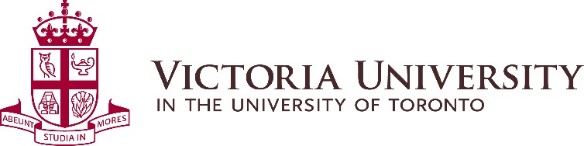 Victoria University
Resources: 
	UPP website: www.myupp.ca
	Vic email: vic.upp@utoronto.ca
	VIC HR website:  www.vicu.utoronto.ca
	Your employee group rep or union rep
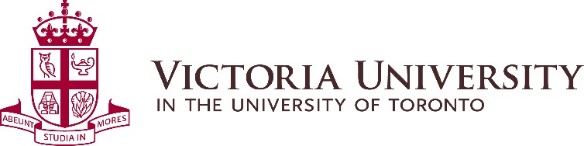